Игра Путешествие
400
200
Ребусы
100
300
500
200
400
Математика
100
300
500
100
Физика
300
400
200
500
500
100
200
300
400
Информатика
100
200
300
400
500
Исторический материал
1
100
Ребусы
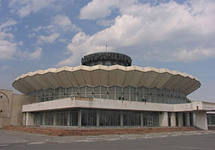 1;2
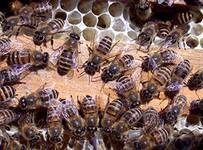 Ь
Правильный ответ
400
Ребусы
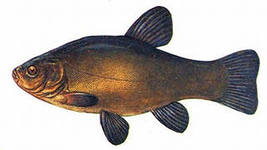 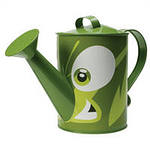 1;2;3
2;3;4;5
ПРАВИЛЬНЫЙ ОТВЕТ
100 см
500
РЕБУСЫ
1;2;3
4;5
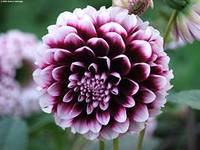 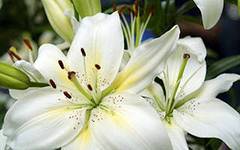 Правильный ответ
ребусы
200
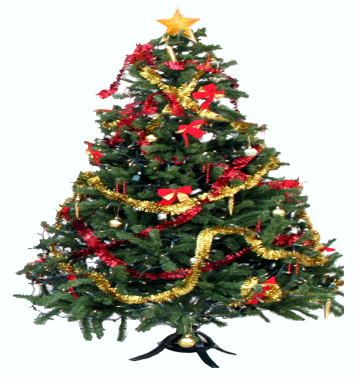 4;2
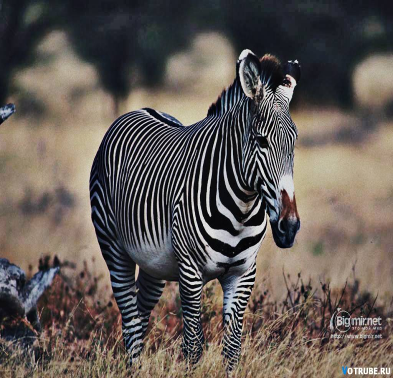 З = Г
ПРАВИЛЬНЫЙ  ОТВЕТ
300
РЕБУСЫ
2;3;4;5
6;10;7;8;9
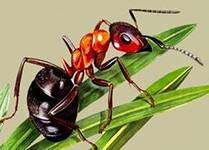 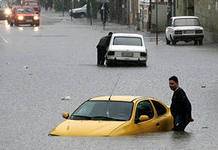 Правильный ответ
400
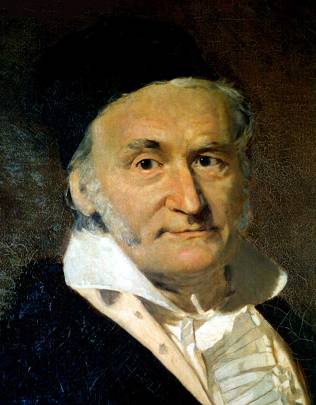 Карл Фридрих Гаус
ПРОДОЛЖИТЬ ИГРУ
500
ИНФОРМАТИКА
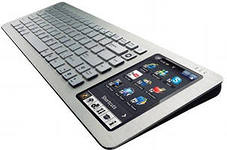 В. 20
ПРОДОЛЖИТЬ ИГРУ
фИЗИКА
100
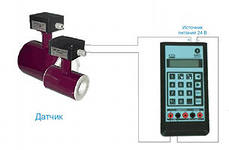 Самое короткое наименование физической единицы?
ПРАВИЛЬНЫЙ ОТВЕТ
200
ФИЗИКА
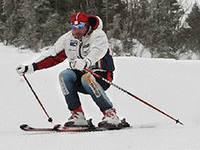 Какая сила всегда направлена противоположно движению тела?
Правильный ответ
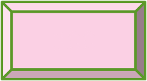 Физика
300
Гуляя по лесу, Шерлок Холмс заблудился. Уже начало темнеть, когда он случайно обнаружил водопроводную трубу. «Вот это удача - воскликнул Холмс. –Ясно, надо идти в ту сторону, куда течет в трубе вода. Не торопясь, он закурил свою трубку, погрузившись в раздумья. Минут через десять он уже знал точно, куда течет вода. Как он смог определить направление течения воды?
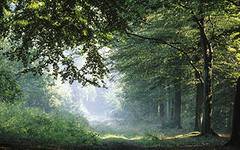 ПРАВИЛЬНЫЙ ОТВЕТ
400
физика
Горячий жирный суп обычно остывает медленнее чая, даже если и суп, и чай будут налиты в одинаковые открытые сосуды при одинаковой температуре. Какова основная причина этого?
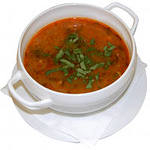 Правильный ответ
Физика
500
Почему пламя большого костра стремится к верхушке деревянной конструкции, и в процессе горения может долго не опускаться к основанию?
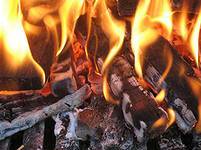 ПРАВИЛЬНЫЙ ОТВЕТ
Информатика
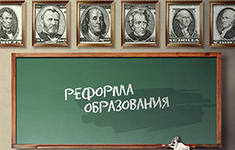 100
В каждом учебном заведении должно быть 3 входа: главный, запасной и …… ?
ПРАВИЛЬНЫЙ ОТВЕТ
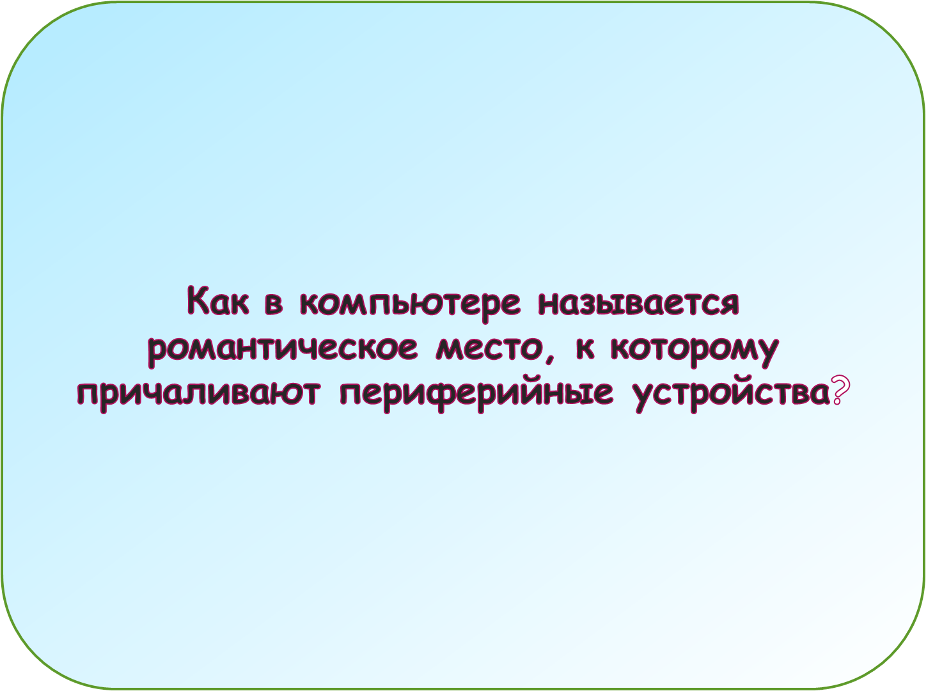 ИнИ
Информатика
300
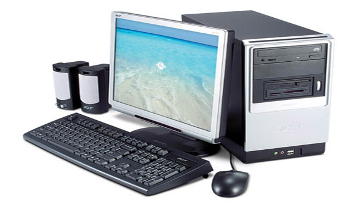 ПРАВИЛЬНЫЙ  ОТВЕТ
Сколько единиц в двоичной записи десятичного числа 194 ?
400
информатика
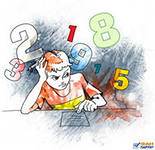 Правильный ответ
Информатика
200
Устройство для временного хранения информации, это ….?
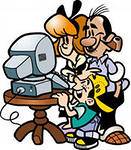 Правильный ответ
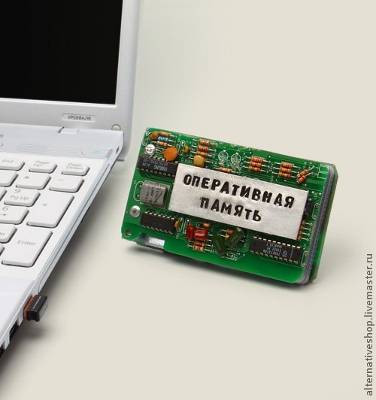 Игра со зрителями
Продолжить игру
500
.  В кодировке КОИ-8 каждый символ кодируется одним байтом. Определите
количество символов в сообщении, если информационный объем
сообщения в этой кодировке равен 160 бит.
 
а. 10
б. 16
в. 20
г. 160
Правильный ответ
Что есть у каждого слова, растения и уравнения?
математика
100
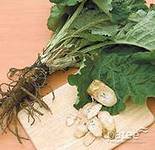 18х – 13 = 24
Правильный ответ
Уравнение
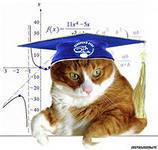 300
Продолжить игру
100
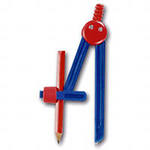 Циркуль
Продолжить игру
Алгебра
200
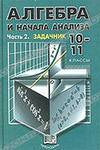 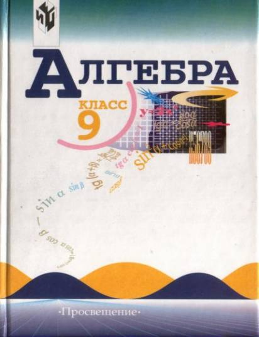 Продолжить игру
ЛИНЕЙКА
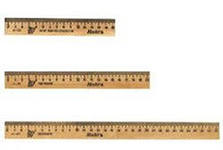 400
ПРОДОЛЖИТЬ ИГРУ
Геометрия
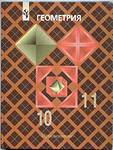 500
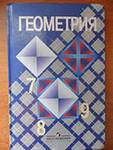 Продолжить игру
Игра со зрителями
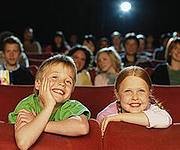 Продолжить игру
Корень
100
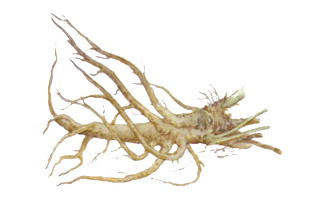 Х = 37/18
Продолжить игру
ОМ
100
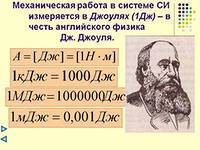 Продолжить игру
Оперативная память
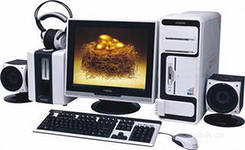 200
Продолжить игру
Кого из великих математиков называют «Королем математики»?
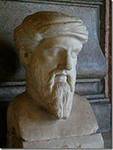 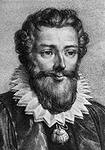 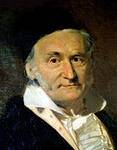 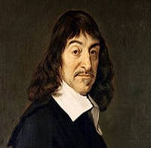 400
а) Пифагор         б) Виет        в) Гаусс        г)Декарт
Правильный ответ
Сила трения
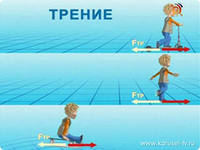 200
Продолжить игру
Интернет
100
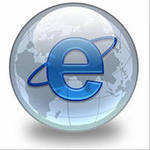 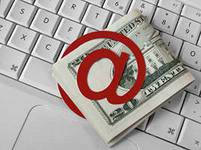 Продолжить игру
Разжечь костер. Вода нагреваясь, будет нагревать трубу в одном направлении.
300
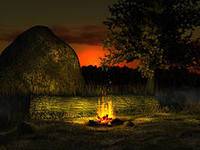 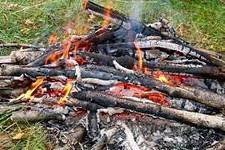 Продолжить игру
Кто первым предложил нумерацию кресел в театре по рядам и местам?

а) Пифагор б)Ньютон в) Эйлер г) Декарт
300
Правильный ответ
300
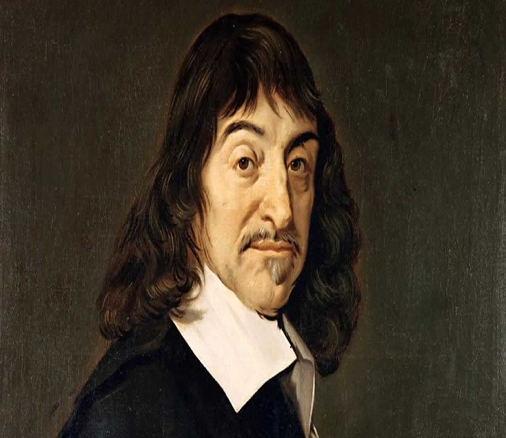 Рене Декарт
Продолжить игру
ПОРТ
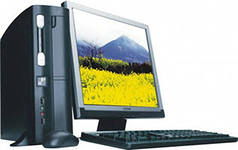 300
Продолжить игру
Какая цифра всегда катается в электричке?
математика
300
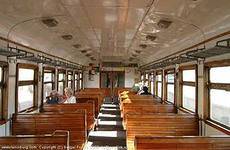 Правильный ответ
Цифра Три 
(Электричка)
300
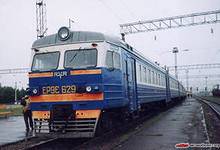 Продолжить игру
Жир мешает испарению  воды с поверхности супа
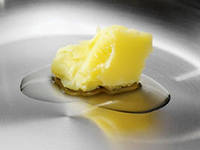 400
Продолжить игру
ПЛОТНОСТЬ РАСКАЛЕННОГО ВОЗДУХА МЕНЬШЕ ПЛОТНОСТИ ХОЛОДНОГО, ПОЭТОМУ  ГОРЯЧИЙ ВОЗДУХ ПОДНИМАЕТСЯ ВВЕРХ, СПОСОБСТВУЯ ПОДЖОГУ РАСПОЛОЖЕННОЙ ВЫШЕ ДРЕВЕСИНЫ
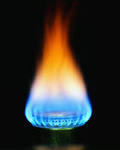 500
Продолжить игру
Кто из писателей был автором  книжки «математика»?

а) Лев Толстой; б) Тарас Шевченко; в) Иван Франко; г)Александр Пушкин
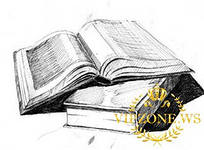 100
Правильный ответ
100
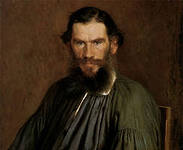 Лев Николаевич Толстой
Продолжить игру
Игра со зрителями
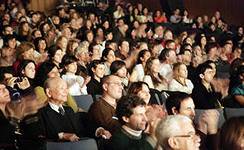 Продолжить игру
Кто был первой женщиной математиком?

а)Гортензия Лепот;  б) Софья Ковалевская? 
в) Гипатия Александрийская; 
г) София Жармен
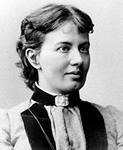 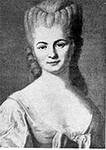 200
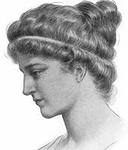 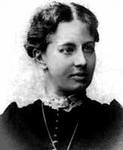 Правильный ответ
Гипатия Александрийская
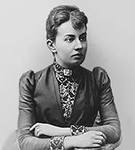 200
Продолжить игру
Кто из математиков принимал участие в кулачном бою на 58 Олимпиаде в 548 году до н.э. ?

а)Фалес; б) Ньютон; в) Пифагор; г) Абель
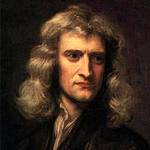 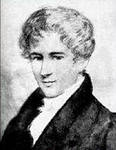 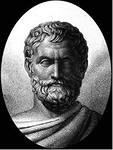 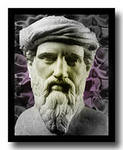 500
Правильный ответ
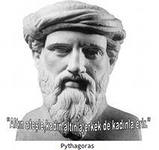 500
Пифагор
Продолжить игру
математика
200
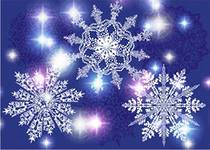 На какой фигуре основана форма любой снежинки?
Правильный ответ
200
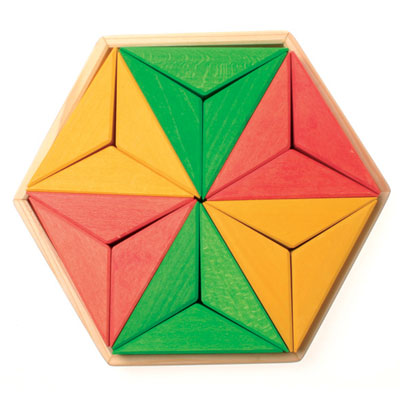 Это шестиугольник
Продолжить игру
Без чего не могут обойтись охотники, барабанщики и математики?
математика
300
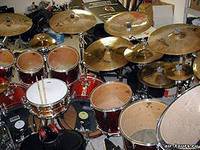 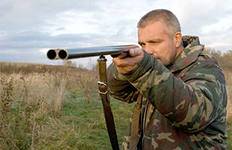 Правильный ответ
Это дроби
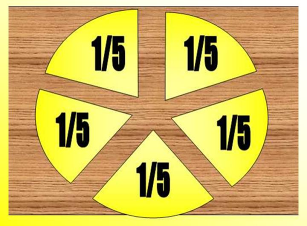 300
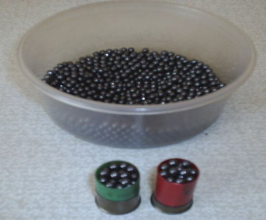 Продолжить игру
Назовите музыкальную меру длины
МАТЕМАТИКА
400
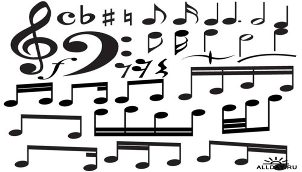 Правильный ответ
Какой математический закон, известный всем с младших классов, стал популярной пословицей?
500
Математика
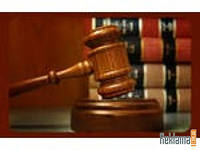 Правильный ответ
МИЛЯ
400
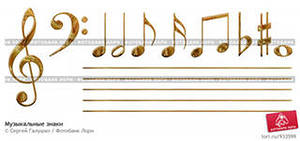 Продолжить игру
От перемены мест слагаемых сумма не изменяется
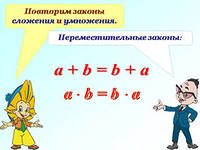 500
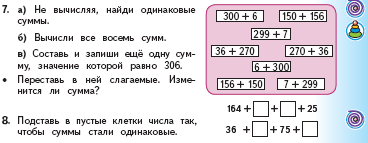 Продолжить игру
3
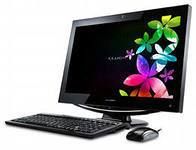 400
Продолжить игру